Efficient Concept-based Document Ranking
Anastasios Arvanitis
Matthew Wiley
Vagelis Hristidis
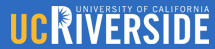 Motivation
Electronic Medical Record (EMR) databases:
Variety of semi-structured and unstructured patient information 
Terms (concepts) can be linked with rich domain ontologies
UMLS, SNOMED-CT, RxNorm


Relationships among concepts, useful for deriving similarity among medical records or patients
“Patient here for follow up diabetes care. Computer print out of blood sugar shows
average of 201 with 1.7 tests. There is hypoglycemia about 2-3 times a week. Current
Medications: - CELLCEPT 500MG po twice daily - FROSEMIDE 80MG po daily”
2
Motivation
Interesting query types:
Keyword-based queries: e.g. based on a set of terms find subjects to participate in a clinical study
cohort identification algorithms
glucose, diabetes, Metformin, Glipizide, Glucotrol
Document similarity queries: given a query patient, find similar ones (similar symptoms, vital signs, medication history, etc.)
Concept and document level similarity needs to be quantified
3
Background
Similarity metrics proposed in biomedical domain
Concept-concept:
structure-based: shortest path distance, path length to the Least Common Ancestor (LCA), etc.
information content-based: measure the amount of information shared, e.g. IC(LCA(c1, c2))
Document-document:
Vector similarity, Jaccard
Melton’s distance: avg. of the min distance from each concept of one document to a concept of the other document and vice versa - symmetrical
The most effective measure depends on collection or ontology properties
4
Definitions (Distances)
concept-concept: D(ci, cj): shortest path
concept-document:  
document-query q={q1,…qn}: 
document-document: Melton’s distance
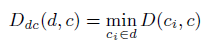 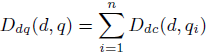 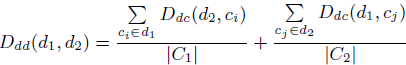 5
Definitions (Queries)
Relevant Document Search (RDS):
Given a set of query concepts q={q1,…qn}, a document corpus D and an integer k>0, find the set D’⊂D, such that |D’|= k and ∀d’∈D’, d ∈ D−D’, Ddq(d‘,q) ≤ Ddq(d,q)
document-query distance (unidirectional)
Similar Document Search (SDS):
Given a query document dq, a document corpus D and an integer k>0, find the set D’ ⊂ D, such that |D’|= k and ∀d’ ∈ D’, d ∈ D − D’, Ddd(d‘,dq) ≤ Ddd(d,dq)
document-document distance (bidirectional)
6
Challenges
Efficiency and scalability
A typical EMR database can have hundreds of millions of EMRs
UMLS ontology consists of 2.9M concepts
distance calculations can be computationally expensive
Indexing all pairwise concept-concept distances is not practical (O(n2) space complexity)
Document-document similarity is bidirectional
Building a postings list per concept and applying a top-k algorithm
Threshold Algorithm would access too many postings lists
7
Contributions of this paper
D-Radix: a subgraph representation of a document based on its concepts
DRC: an efficient real-time document-document distance calculation algorithm, based on the D-Radix index
kNDS: a branch-and-bound algorithm to retrieve the k most relevant/similar documents
8
System Overview
EMR  database
NLP Processing
Inverted Index
DRC (distances calculation)
MIMIC II
1. Abbreviation Expansion
2. Entity Extraction and Annotation
3. Negation Identification
Annotated Corpus
Top-k Results
kNDS
(top-k retrieval)
RDS
SDS
Abbreviations
Dictionary
MetaMap
User Queries
SNOMED & UMLS Ontologies
9
Outline
D-Radix and Distance Calculation
k-Nearest Document Search
10
Outline
D-Radix and Distance Calculation
k-Nearest Document Search
11
Tries and Radix DAGs
- Labeled DAG 
  representing an ontology
- Edge labels follow the 
  Dewey prefix encoding
12
Tries and Radix DAGs
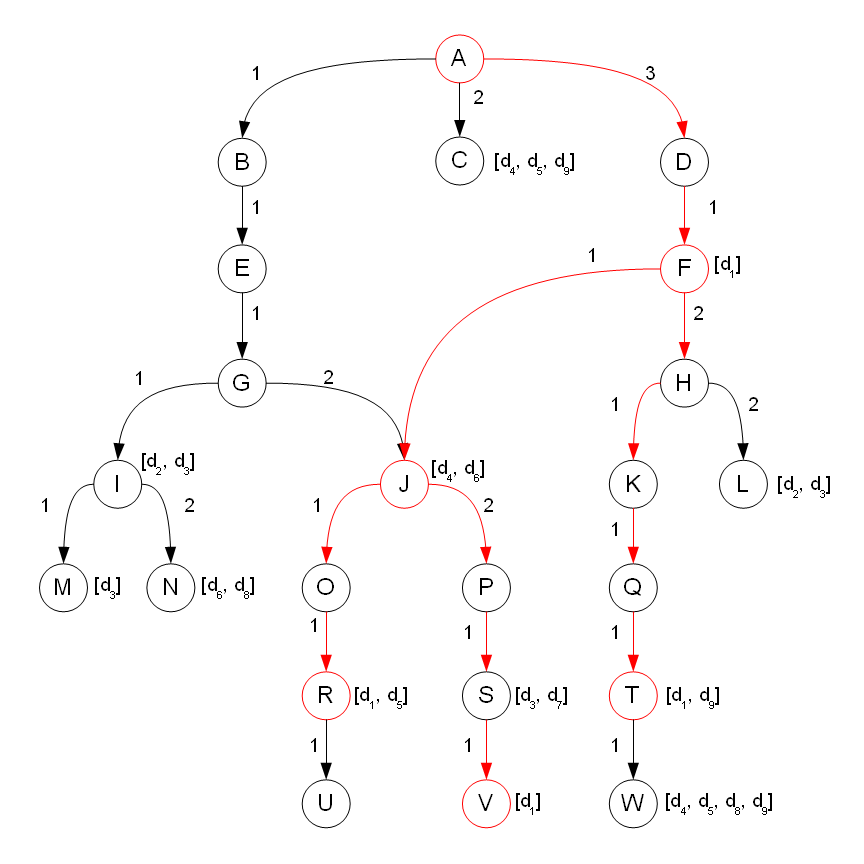 Compact representation of document d1 = {F,R,T,V}
- Red edges kept in Radix
- Squares: nodes of d1
13
D-Radix Index
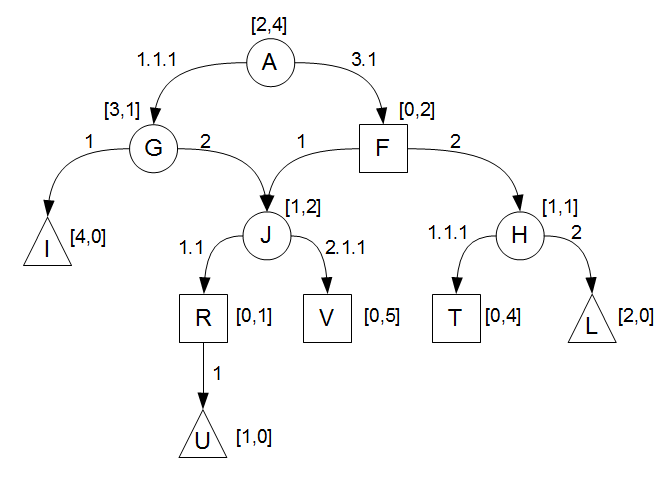 Radix DAG that indexes all concept nodes found in either q or d
each node maintains the distances to the nearest node of q and d
D-Radix for d1 = {F, R, T, V} and q = {I, L, U}
- Squares: nodes of d, triangles: nodes of q
- Numbers: minimum distances from d and q respectively
14
Calculating Distances
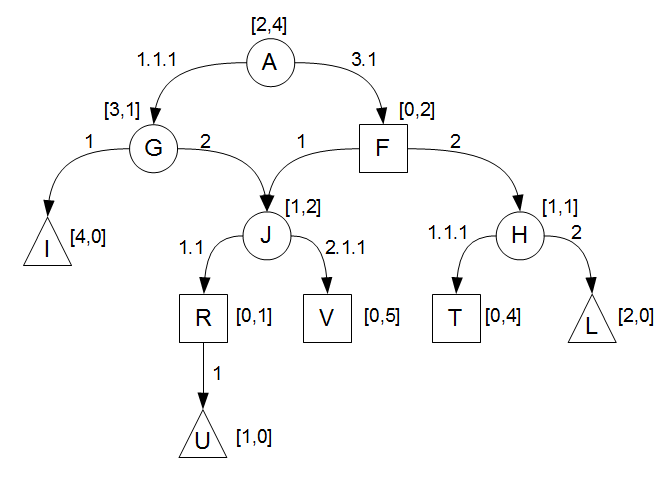 For RDS query:
build D-Radix for d1,q
use attached distances to calculate Ddq(d1,q)
Similar for SDS
Ddq(d1,q)=Ddc(d1,I)+Ddc(d1,L)+Ddc(d1,U)=4+2+1=7
D-Radix for d1 = {F, R, T, V} and q = {I, L, U}
- Squares: nodes of d, triangles: nodes of q
- Numbers: minimum distances from d and q respectively
15
D-Radix Construction Algorithm (DRC)
Construction:
iteratively add a path to a node of the query or document (recall that the ontology is a DAG)
each path insertion might create a new node or split/merge existing paths – avoid duplicate paths
set distances to ∞ except when the inserted node is contained in the query or document 
Tuning:
Bottom up and top-down traversal
Propagate shortest distances by setting the distance equal to the minimum of:
the previous distance 
the distance from its children or parent nodes + the edge length
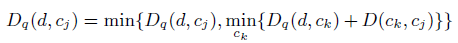 16
DRC Complexity Analysis
Pq and Pd: sets of path addresses to nodes of q and d respectively
|Pq|+|Pd| construction steps
D-Radix height is log(|Pq|+|Pd|)
O((|Pq|+|Pd|)log(|Pq|+|Pd|)) for construction
O(|Pq|+|Pd|) for tuning

O((|Pq|+|Pd|)log(|Pq|+|Pd|)) in total
improves over O(n2) of baseline (n: number of concepts)
17
Outline
D-Radix and Distance Calculation
k-Nearest Document Search
18
k-Nearest Document Search (kNDS)
Baseline: precompute all document-concept distances → build postings lists → execute a threshold algorithm
In SDS distance is symmetric: 
threshold algorithm expands to concepts found in examined document
needs to access many postings – not efficient
We propose a query expansion approach:
start from the query nodes
perform parallel breadth-first traversals of the ontology graph
terminate when we have found at least k documents with lower distance than any non-examined document, report results
19
kNDS Example
Query q = {I,L,U}
Document d1 = {F,R,T,V}
1st iteration visits {G,H,M,N,R}


  Ddc{d1,U} = 1
  D-dc{d1,I} = 2
  D-dc{d1,L} = 2
  D-dq(d1,q) = 1 + 2 + 2 = 5
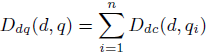 20
Partial and lower bound distances
Let Md(q,d) be a hash that maps a query node qi to the distance of the nearest document node
In the example: Md(q, d1) = {U,1}
In BFS iteration l, kNDS maintains the following distances (for RDS):
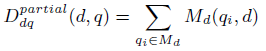 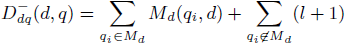 21
Branch and Bound execution
start from query nodes and perform parallel BFS
for any document associated with visited nodes calculate partial and lower bound distances
maintain a min-heap of k documents with final distances (all their concepts found)
prune documents with lower bound greater than the distance of the k-th document in the heap
22
Algorithmic Challenges
Documents contain hundreds or thousands of concepts → very unlikely to cover all concepts → restricted pruning ability
Tradeoff:
BFS traversal until covering all concepts explodes the memory (nodes are kept in priority queue)
DRC calls to calculate the exact distances can be unnecessary and expensive
Workaround: 
instead of covering all concepts, use DRC to calculate distances 
call DRC *only* when sufficient concepts have been found and document is “expected” to belong to top-k
23
Error-based estimation
compare εd with εθ (error threshold)
if εd < εθ then call DRC
otherwise, continue BFS
setting of εθ depends on corpus and ontology properties (see experimental evaluation)
book-keeping details and optimizations in the paper
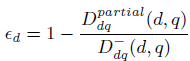 24
Experimental Setting
MIMIC II EMR database:
42,144 anonymized clinical notes over 983 patients:
MD Notes
Nurse Notes
Radiology Reports
Discharge Summaries
Constructed 2 datasets: 
RADIOlogy 
PATIENT (combines all clinical notes related to a patient)
Experiments:
Distance calculation
Document ranking
25
Distance Calculation Time vs Query Size
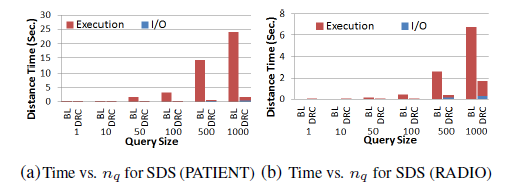 BL: Baseline O(n2) distance calculation
5000 randomly generated query documents with nq concepts each.
26
Query Time vs Query Size
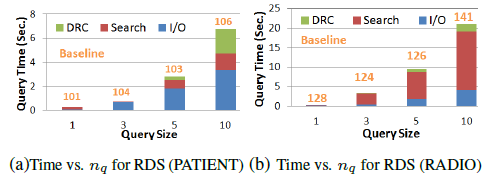 Baseline (no pruning) uses DRC for distance calculation
100 randomly generated queries
Lower nq causes fewer DRC calls
DRC is more expensive for PATIENT dataset (more concepts/document)
27
Query Time vs Number of Results
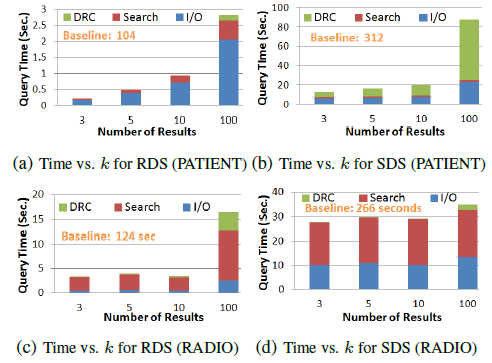 28
[Speaker Notes: Performance of kNDS is not affected significantly by the number of results k
PATIENT dataset contains more concepts per document (patient record) -> DRC is more expensive
kNDS is about 90% faster than Baseline]
Query Time vs Error Threshold
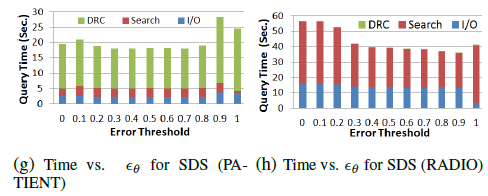 - Optimal εθ is higher for
queries with larger size →
1 or 2 concepts are often enough
- DRC calls are targeted to top-k
results in 99% for RDS and 60% of SDS
under optimal settings of εθ
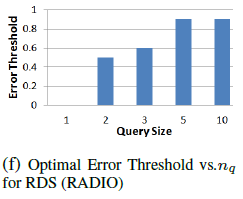 29
Conclusions
compact representation of concept-rich documents using an extension of the Radix tree
algorithm that reduces the complexity of distance calculation from O(n2) to O(nlogn) 
branch-and-bound algorithm to retrieve the k most relevant/similar documents
30
[Speaker Notes: Future work:
We plan to combine our methods with IR ranking and explore other semantic distances. 
We also aim to study how non is-a ontological
edges can be incorporated into the similarity function and how this
would affect the algorithms’ performance.]
Questions?

Thanks
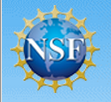 31